Agronomy Trial Manager Jacob Vossenkemper
Career Opportunities at Pioneer Hi-Bred
“Investments in Science”
Pioneer and DuPont are making substantial investment in research and development   

400 new scientists will be added in the remainder of 2010 and 2011 

Molecular biologist
Plant physiologist 
Statisticians: phenotypic analysis 
Entomologist  
Plant Breeders 
Many more………..

Agronomy Sciences and Product Advancement  (Sales and  Marketing)

IMPACT leads
 Field Trial Managers 
Research Associates 
Agronomist  
Technical Product Managers
Product Advancement and Characterization
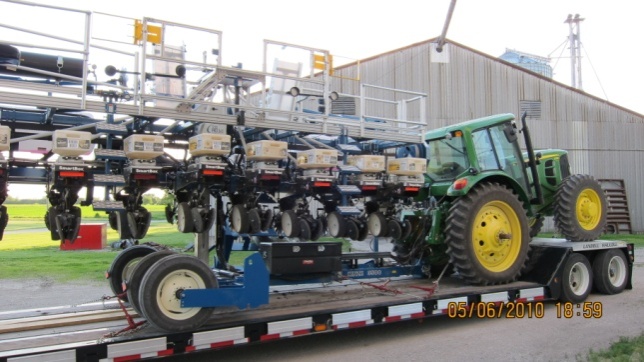 IMPACT Lead

What is IMPACT? 

(Intensively Managed Product Advancement , Characterization and Training Trials)

Responsible for………
	     On farm Corn hybrid and soybean variety testing activities
			
		    Identify appropriate testing environments (not the best, the most appropriate for the region)
				
			Collaborate with producers to insure timely in season field activities 

				Maintains, organizes and summarizes results of experiments
Product Advancement and Characterization
Qualifications and experience: 

Bachelor’s degree in an agriculture or scientific related field and minimum of 4 years of industry related experience

 Master’s degree in an agriculture or scientific related field and 0 to 2 years of industry related experience 
			
Experience in field testing, including planting and harvesting 			
Relevant experience with scientific methodologies and how they apply to field testing 
Experience with product advancement procedures 
Excellent personal interaction skills required for fostering and enhancing a team building environment with a diverse group of individuals.
Agronomy Sciences
Field Trial Manger

Strive to provide helpful management suggestions to our customers to assist them in making the greatest possible profit from our products

Expected to be the technical problem solver in your area of study or specialization (My area of specialization being soil fertility and nutrient management)
Agronomy Sciences (Field Trial Manager)
How do we achieve this? 

Through on farm experimentation and demonstrations (small plot, field scale, strip trials)
Highlight technology and techniques that improve agronomic practices as well as foster ideas of economic, trait and environmental sustainability

Variable rate seeding
Nutrient management  (timing, placement, form)
Row spacing (population x hi-bred x environment) 
Water and or drought management 

Optimize placement of Pioneer products and technologies 
		 
Traits, and genetics
Seed treatments
New refuge concepts
Technical Problem Solving: Example
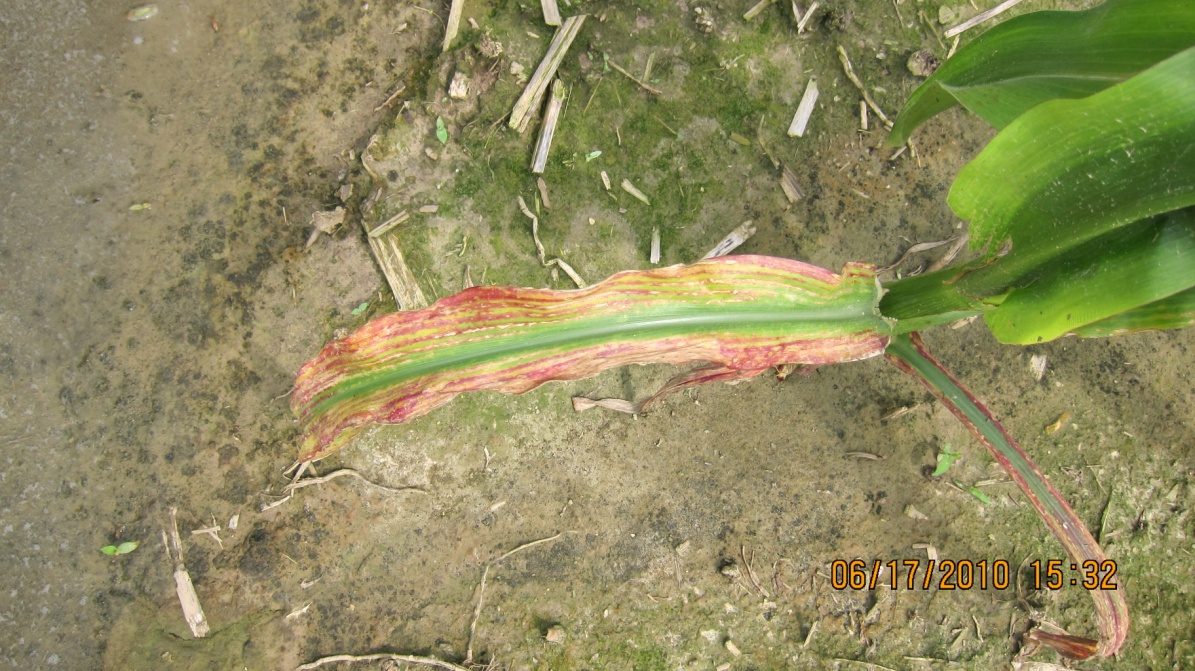 Magnesium Deficiency

Low CEC soil 
High Potassium 
pH 6.4 – 6.8
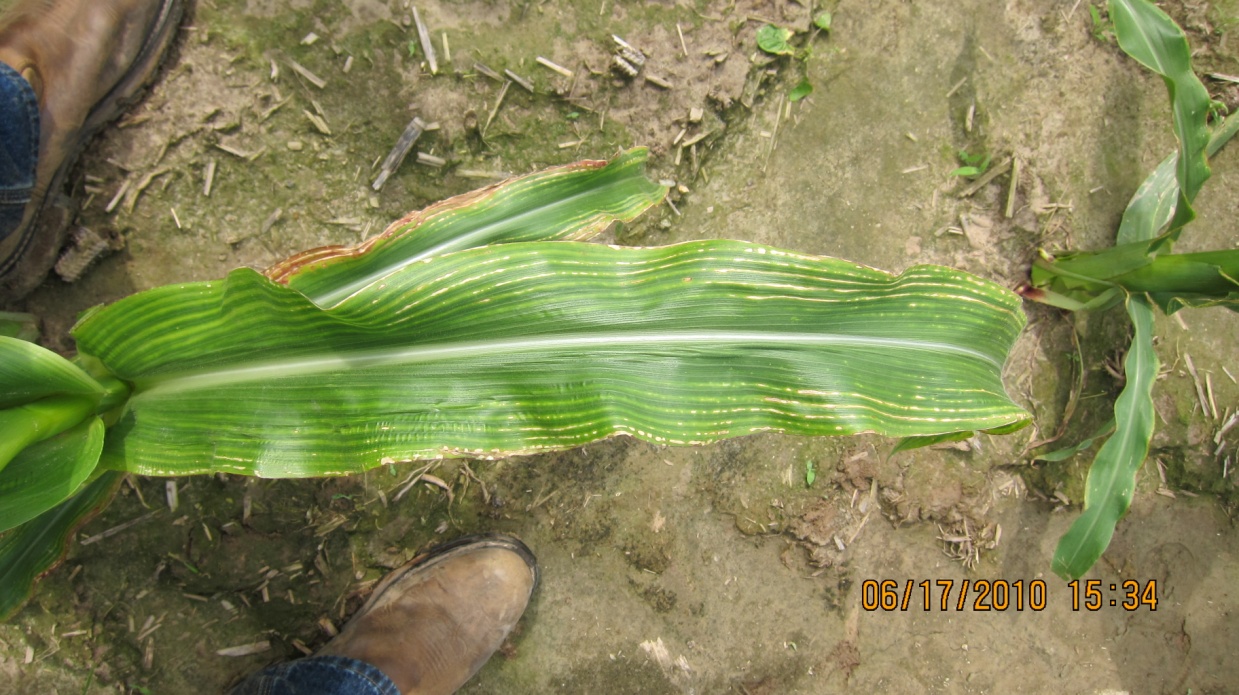 Deficiency persisted in different levels of severity across appox 1000 acres 

The question: is this problem hi-bred specific

Or is the deficiency just being expressed more severely in some hi-brid’s
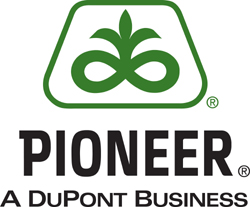 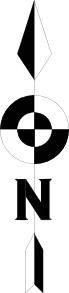 Technical Problem Solving, New Canton, IL
Mg SO4 (Epsom Salt) Trial 2010
Legend 

Mg SO4 Harvest Strips
(1 header width) 

Check Harvest Strips
(1 header width) 

Mg SO4 Application Rates = 

20 lbs product  diluted in 100 gallons water
800- 1000 ft ?
600 ft
Technical Problem Solving
Check
Mg Treatment
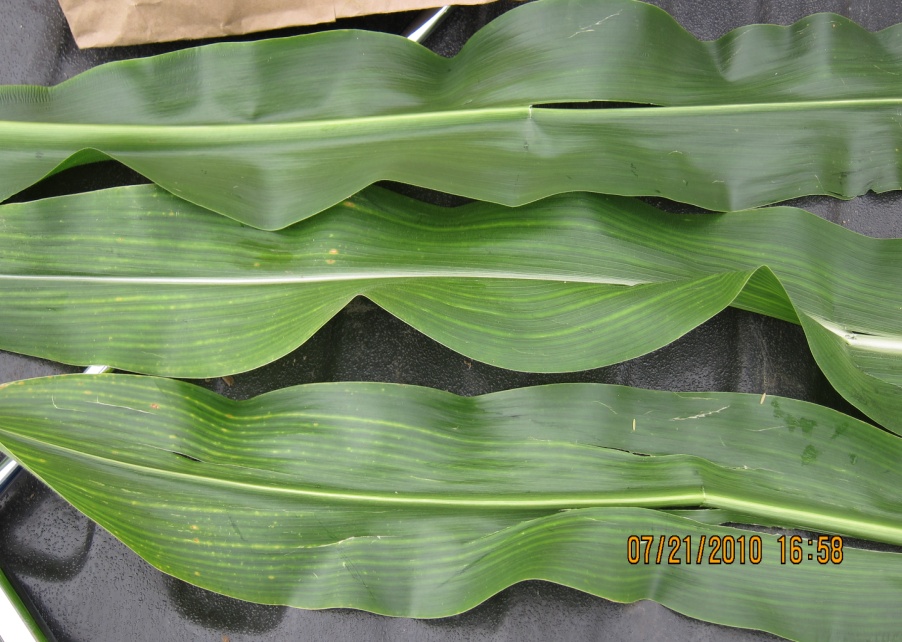 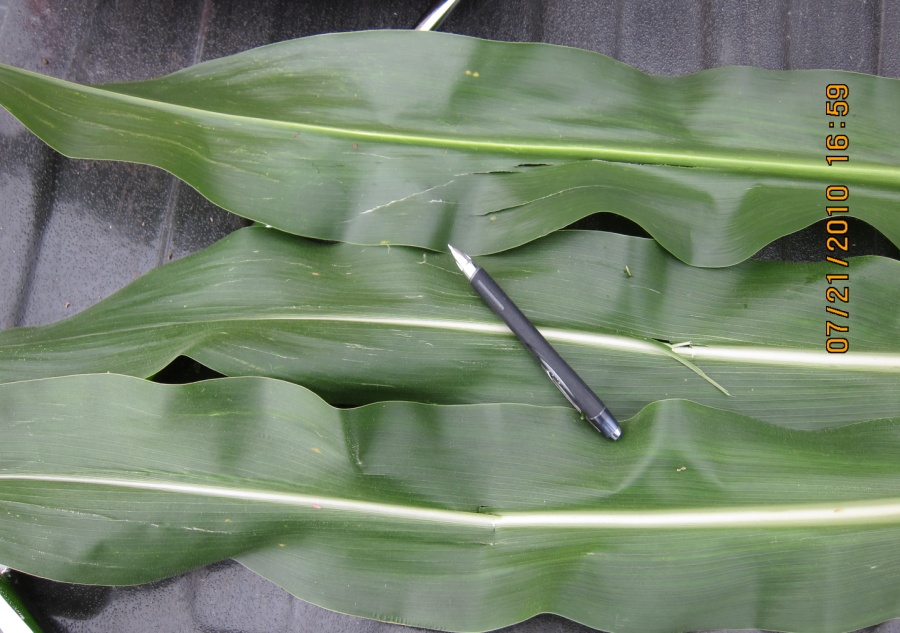 Highlighting Technology:  Sensor Based N Recommendation
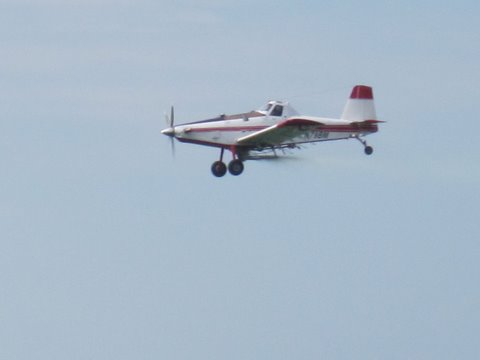 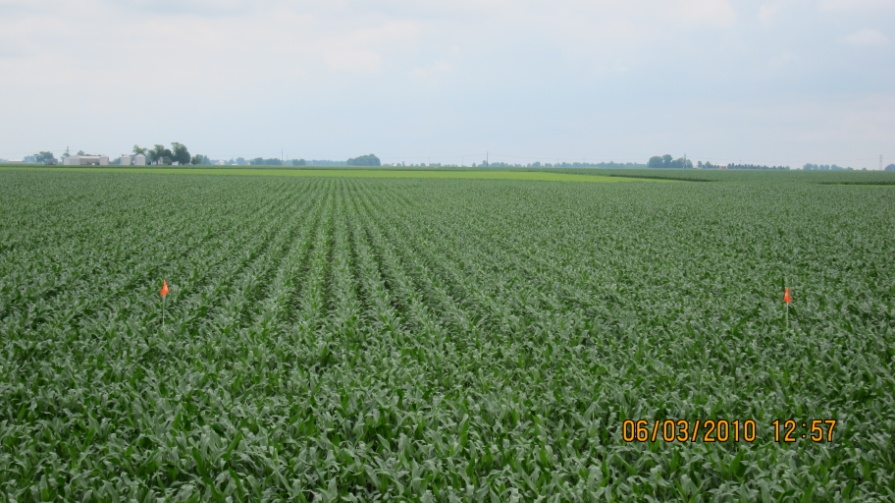 Row Spacing x Population x Hi-bred
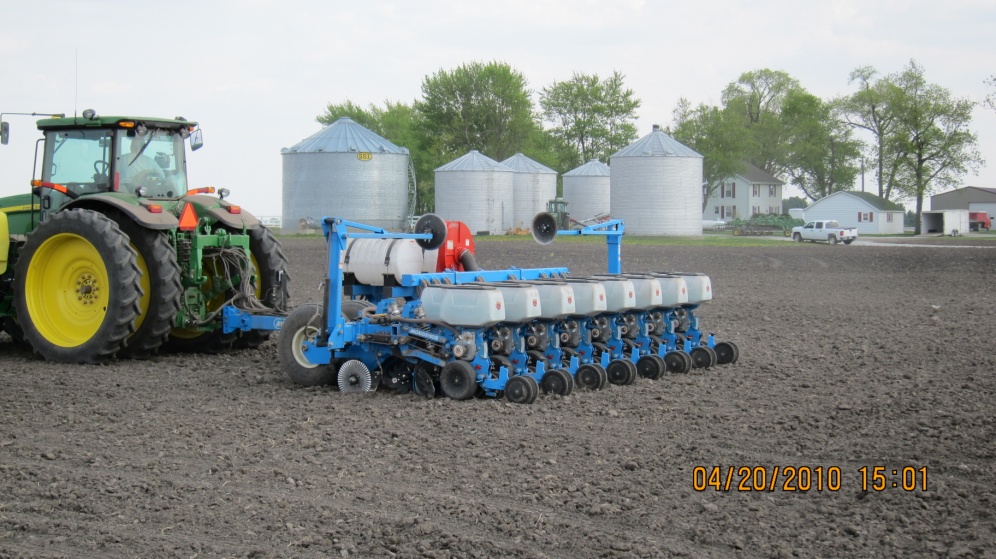 Heartland Business Unit 2010

Working with a number of 
     equipment manufactures 
		
	         Northern, IL 
		East Central, IL
		South West, IN
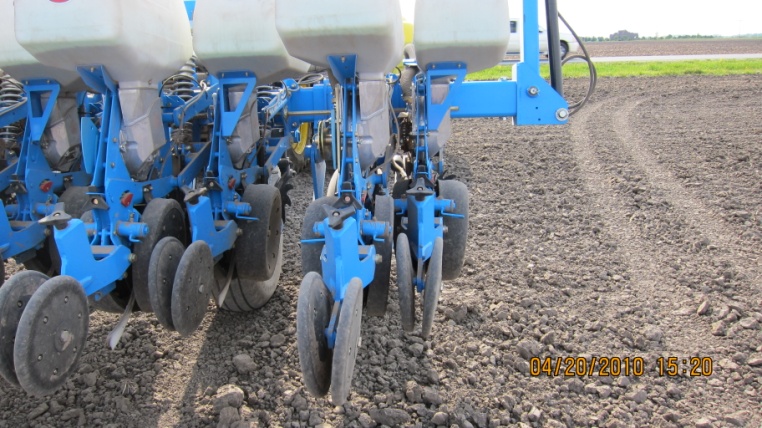 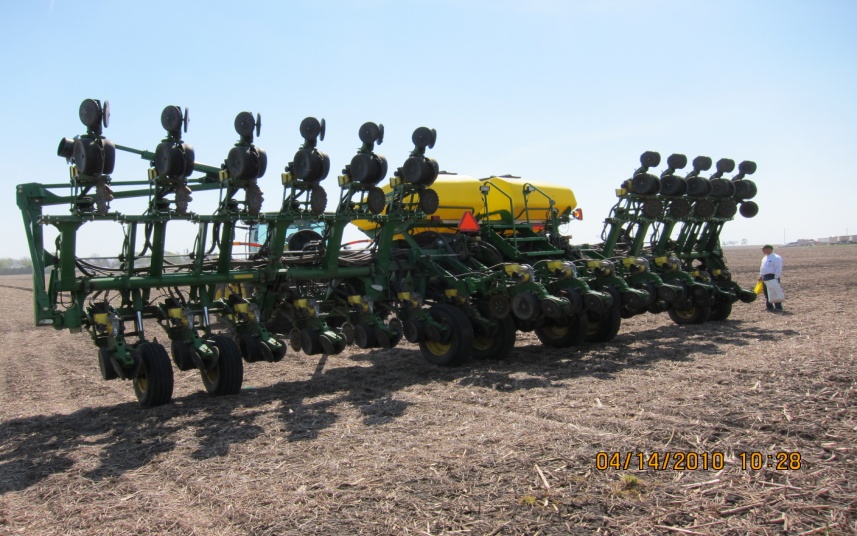 Equidistant Plant Spacing Evaluation
What we want!                              What we get!
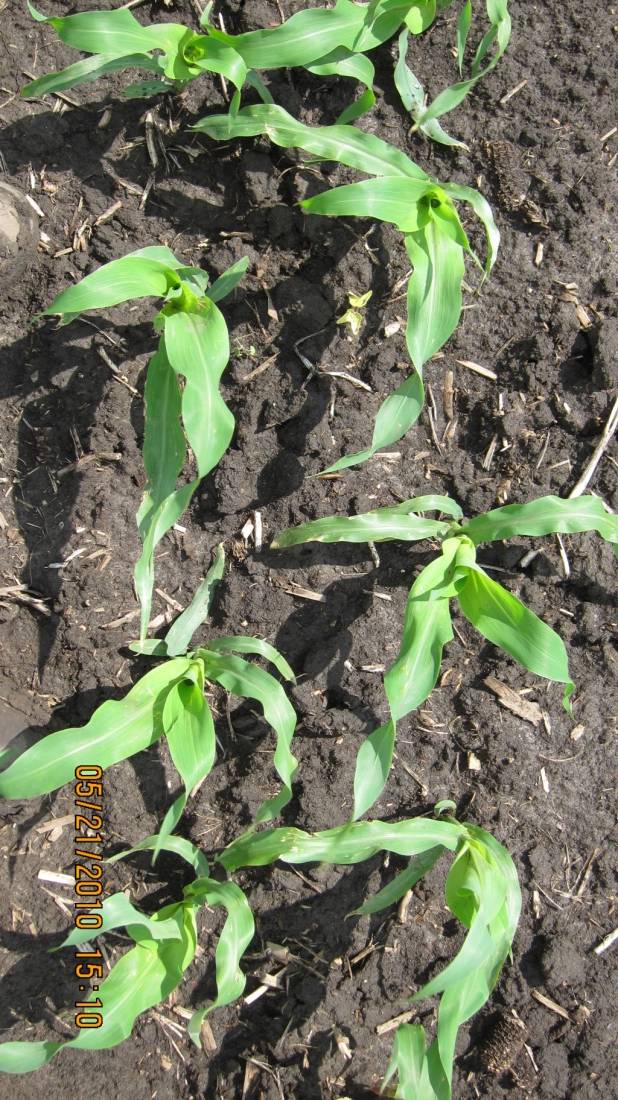 Equidistant plant spacing evaluation
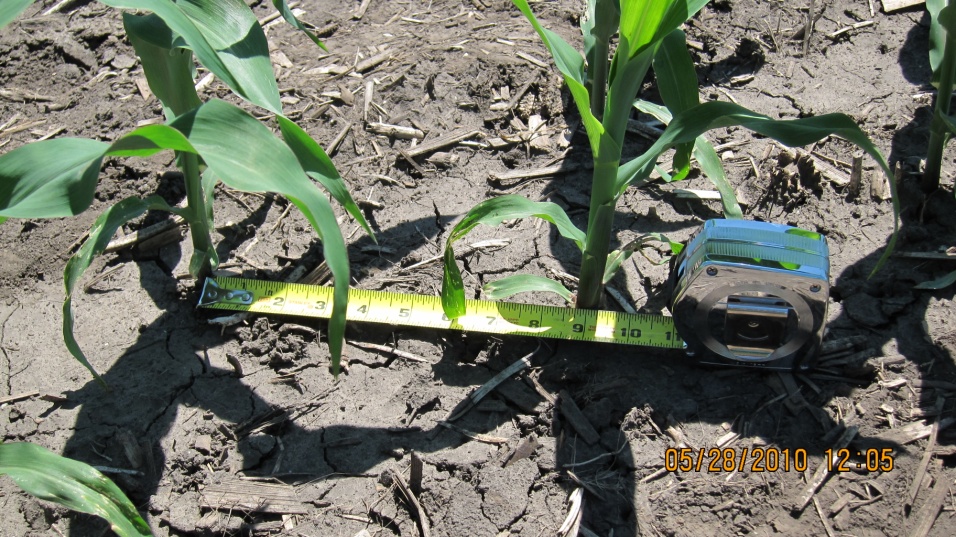 What we want!                                                                                   What we get!
Agronomy Sciences
Qualifications and experience: 

	Field-research based Bachelors or Masters degree in Agronomy, Weed Science, Soil Science, Plant Pathology, or Entomology

	2-4 years field research management experience with an agricultural company or university in conceiving, coordinating, executing, analyzing, interpreting, and reporting results from field research trials in writing and oral presentations is required

	Apply at:  http://www.pioneer.com/employment/openings/search.asp